Music Technology in the Hands of Women
Women, Music, Culture Chapter 15
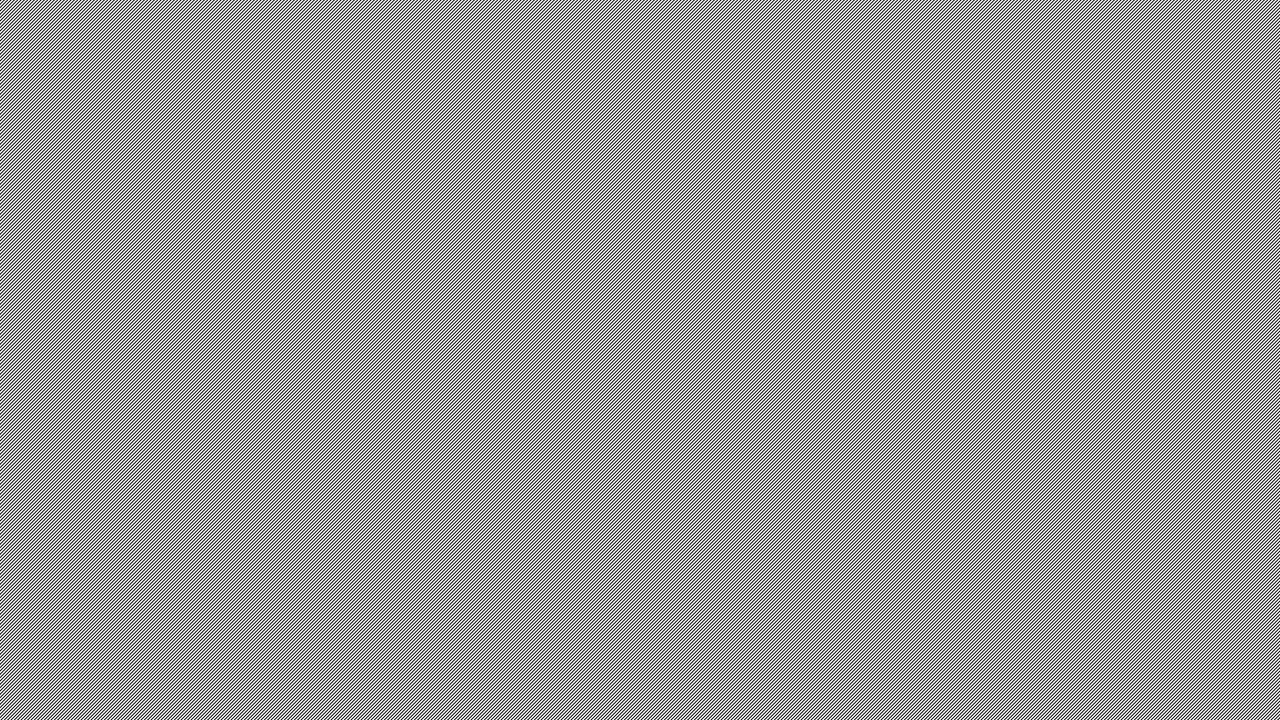 FOCUS AREAS
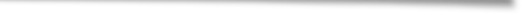 Electricity
From the hum of power plants to the soundtracks of horror films, electronically-produced sound became part of the world’s soundscape in the 20th Century
Innovation
New technology captured the imaginations of musicians who used it not only to record sound, but to generate new sounds
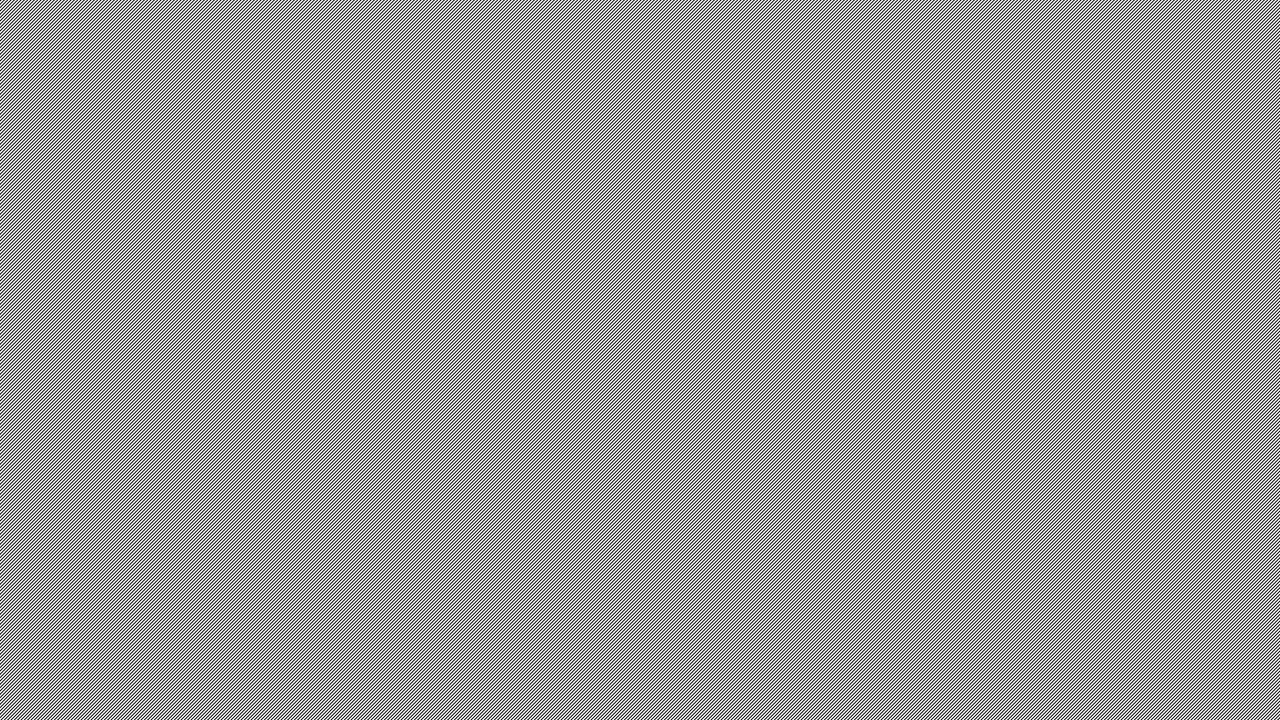 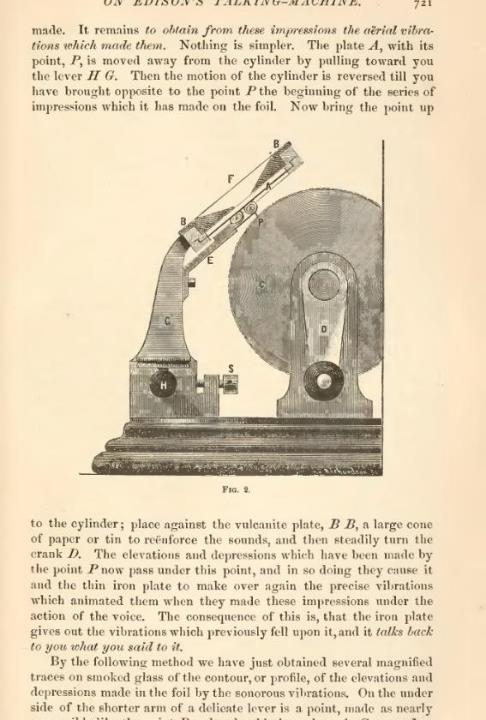 Experimentation
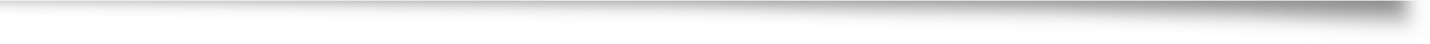 An 1877 Popular Science Monthly article on Edison’s “talking machine” showed readers how sound could be preserved by transferring “aerial vibrations” to a series of impressions on foil
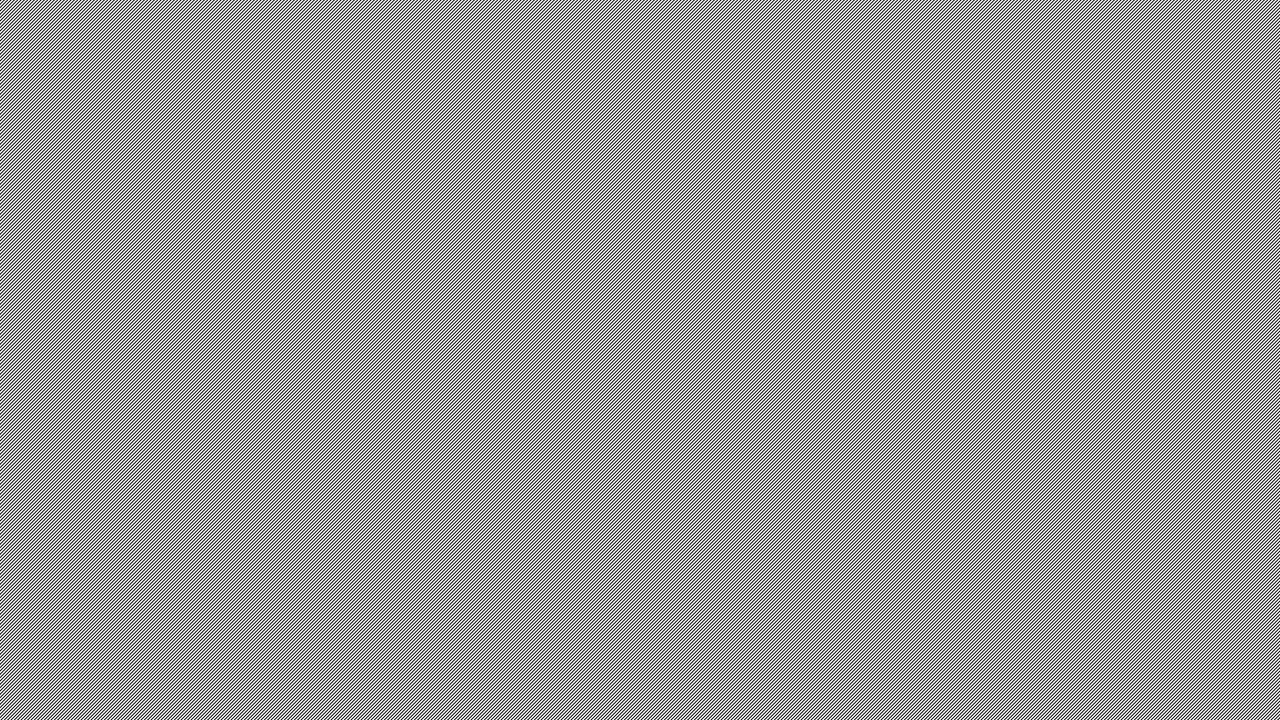 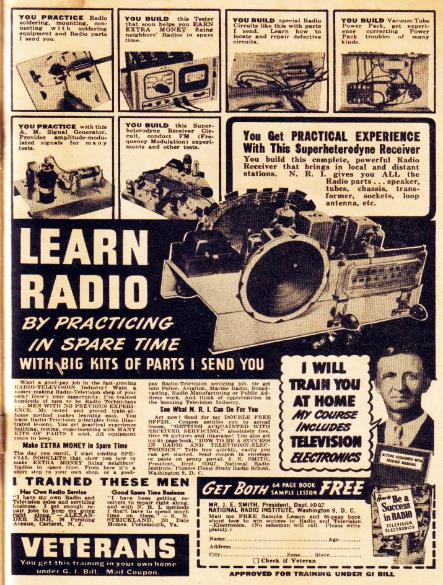 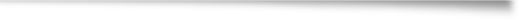 The 20th century amateur technology scene also was geared toward men, as evidenced in this 1949 America’s Best Comics advertisement
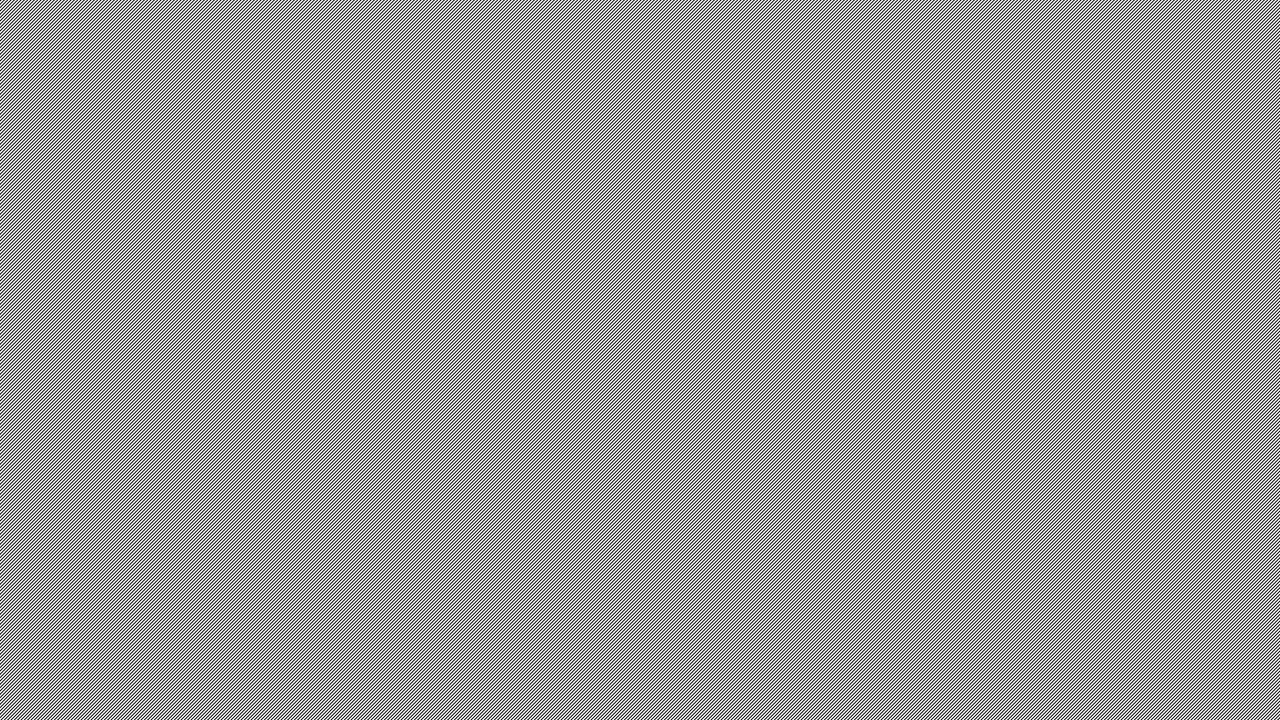 Despite the disproportionate number of men involved in electronic music in the 20th century, women played key roles in early electronic music development…
Bebe Barron was a charter member of the Society for Electroacoustic Music in the United States, and recipient of its annual Lifetime Achievement Award in 1997
Alice Shields and Pril Smiley were involved at the Columbia Princeton Electronic Music Center
Pauline Oliveros worked in university settings on the West coast
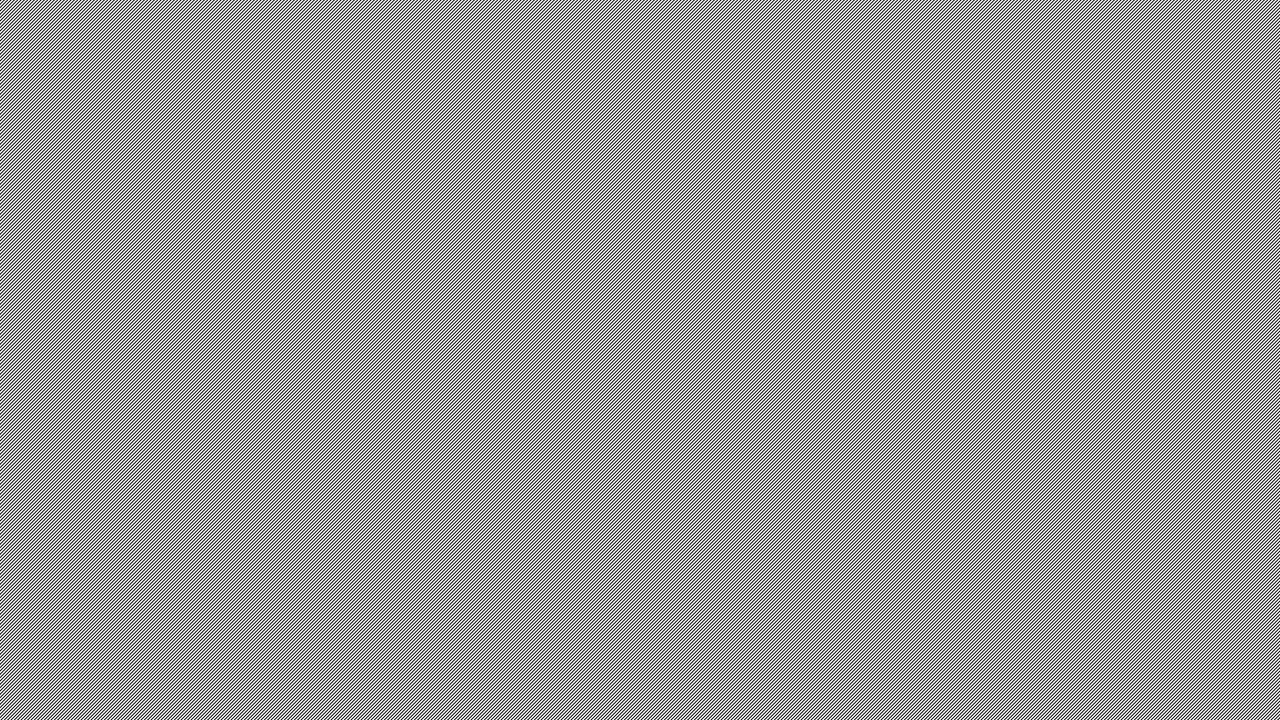 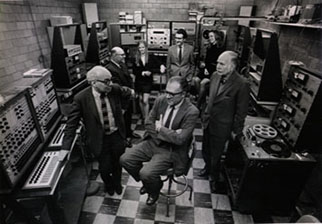 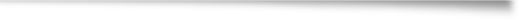 Studio 317, one of four composition studios at the Columbia-Princeton Electronic Music Center, circa 1970. Clockwise from the center front, Vladimir Ussachevsky (seated), Milton Babbitt, Bülent Arel, Pril Smiley, Mario Davidovsky, Alice Shields, Otto Luening.  Photo used by permission.
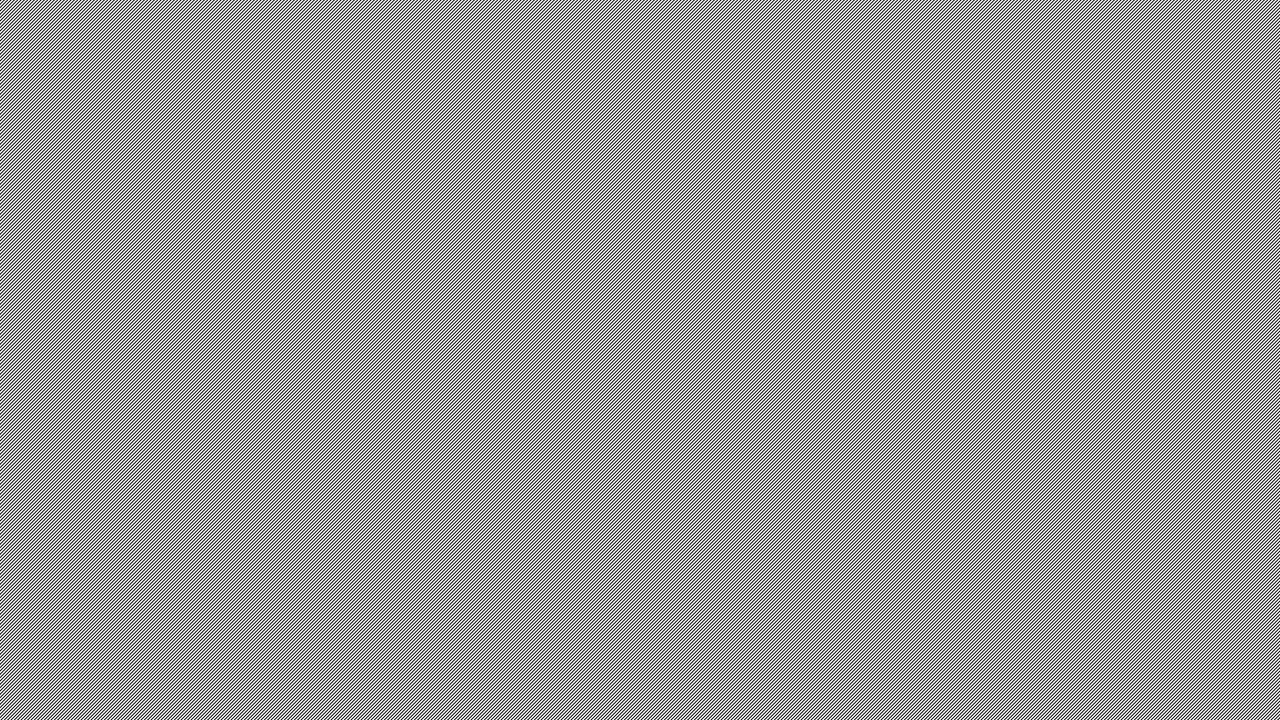 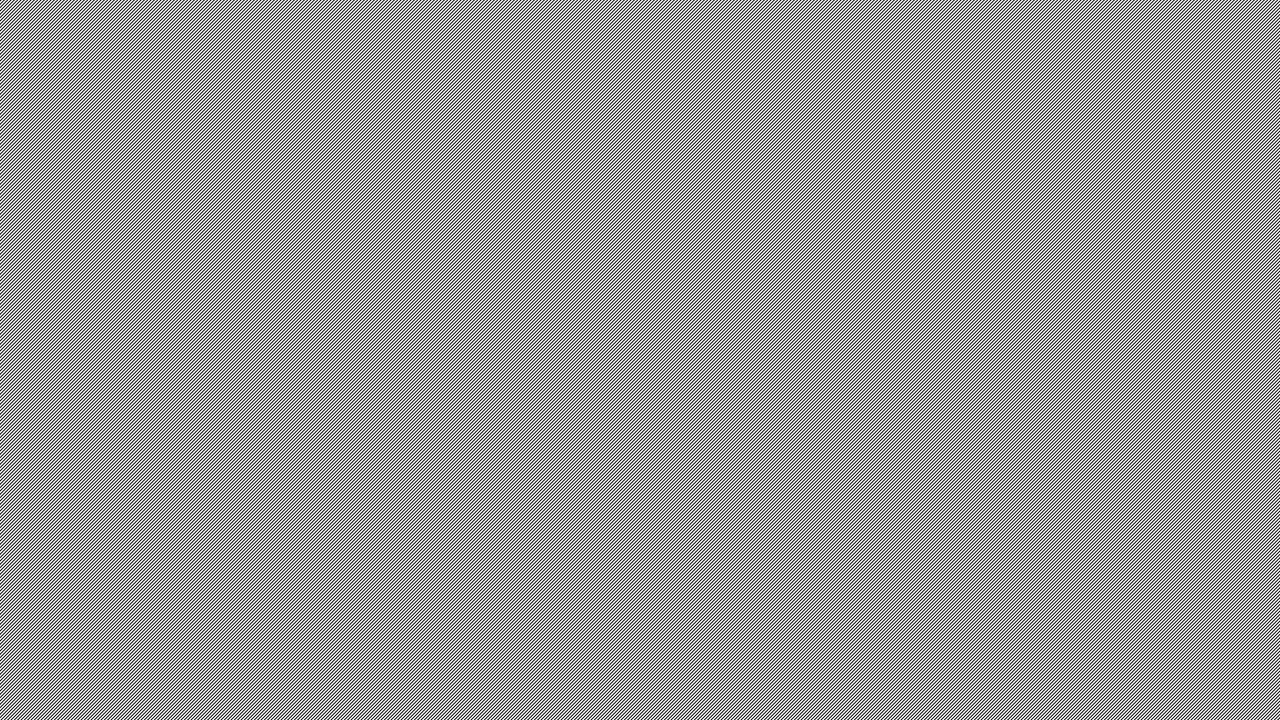 University experimentation quickly impacted popular music. Movie scores and popular music recordings utilized a wide range of emerging technology.
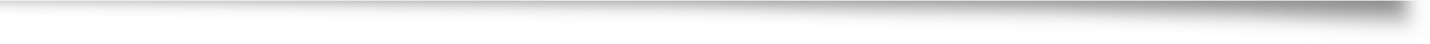 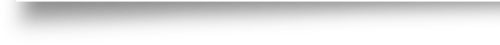 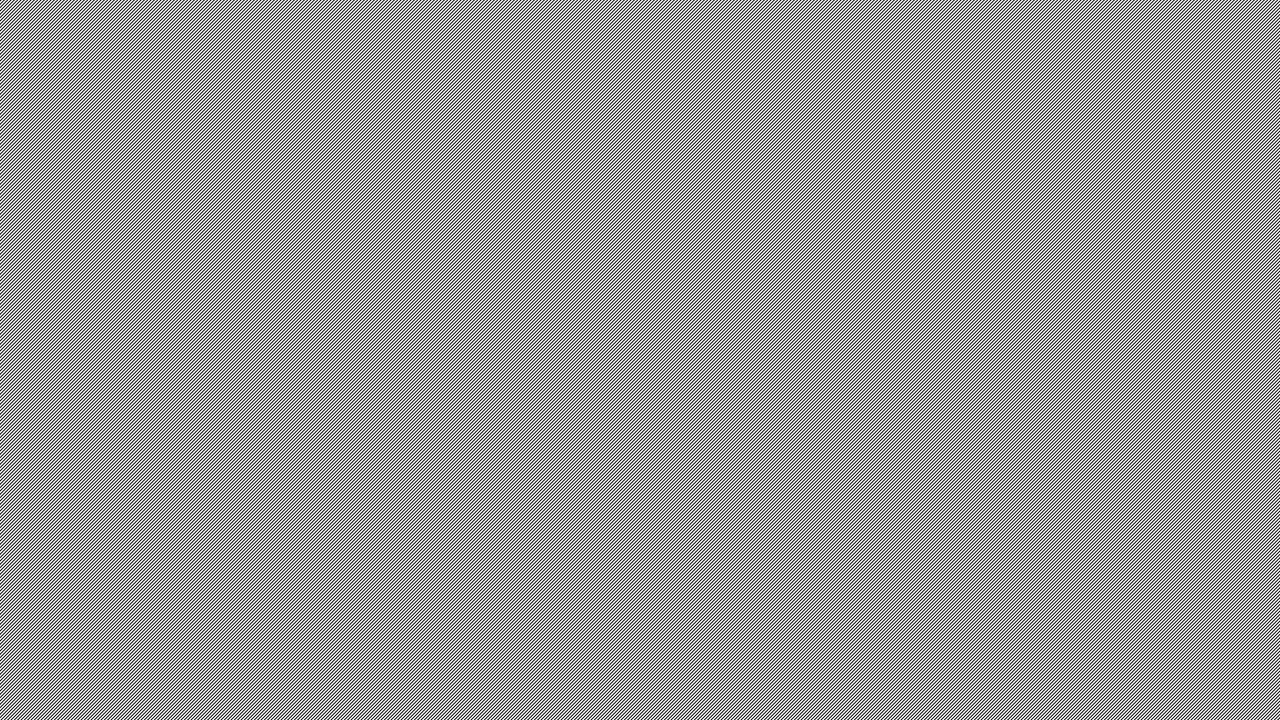 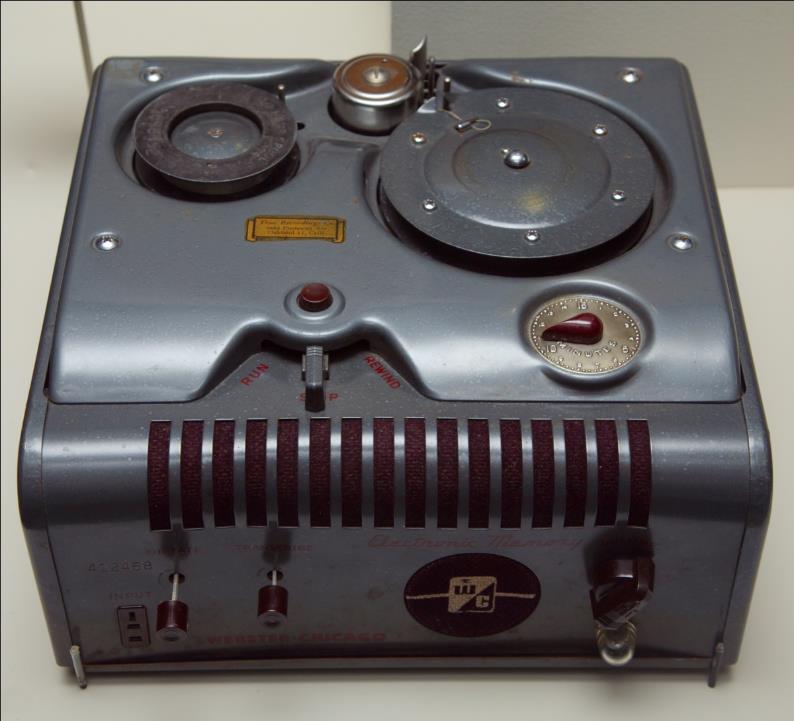 Recording devices such as this 1951 wire recorder allowed for experiments with playback speeds. This technology was used in both art and popular music.
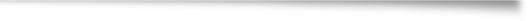 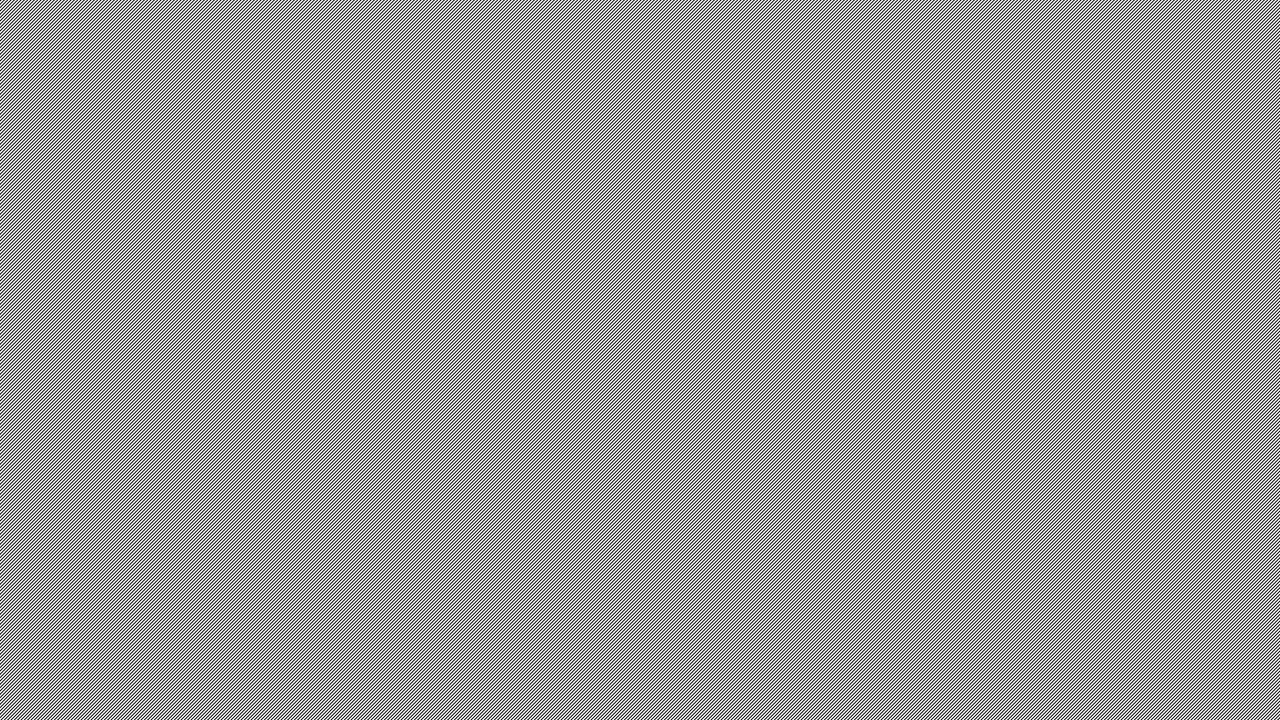 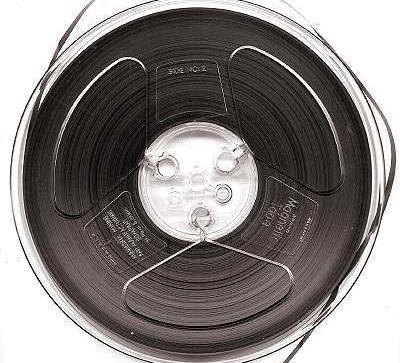 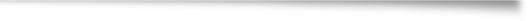 Magnetic tape technology allowed a wide array of sound manipulation. A tape could be cut, rearranged, run in reverse, or played at variable speeds. Shown right, a 7-inch reel of magnetic recording tape, as used in the mid-1960s.     Image by Daniel P. B. Smith
Digital Technology
Digital composition involved mathematical analysis of waveform structures and opened a new technological frontier.
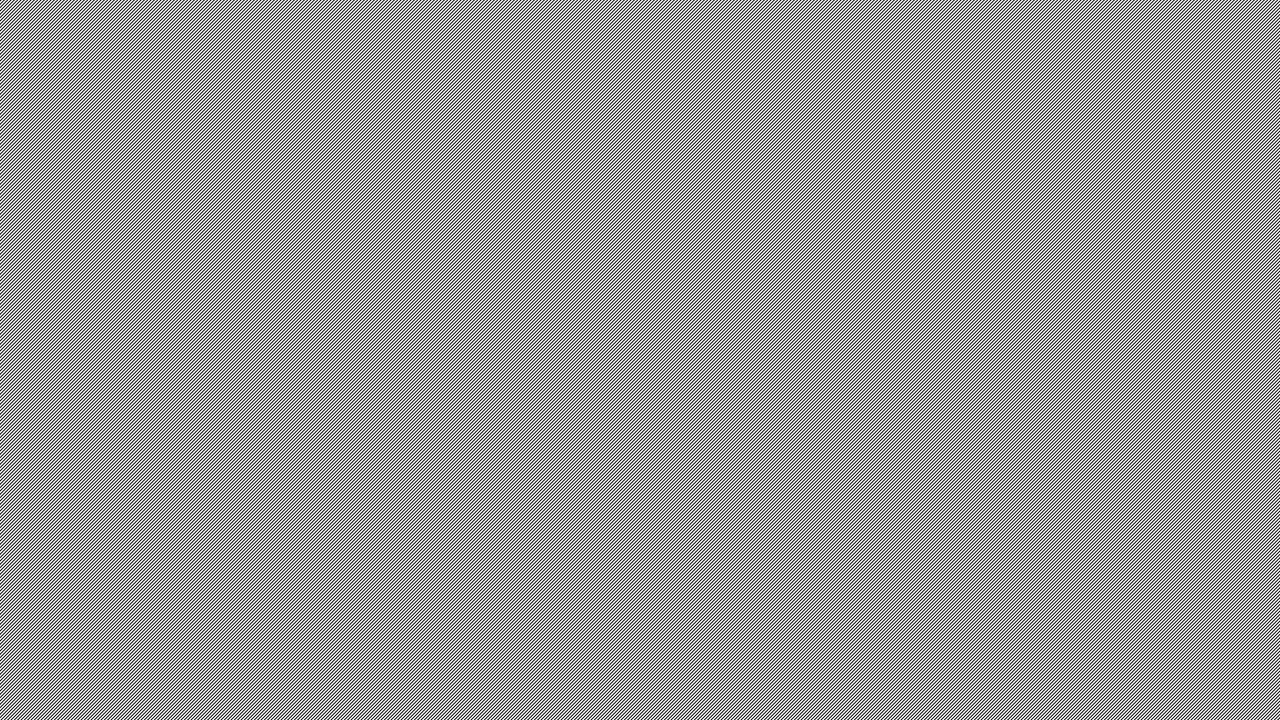 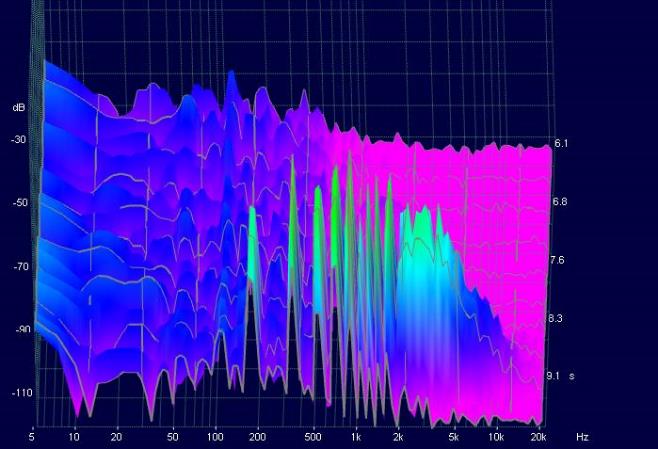 Using spectrum analysis, a computer analysis of waveforms, innovators could electronically reproduce acoustic sounds and could also create new sounds. At right is a spectrum analysis of a vibrating violin string.
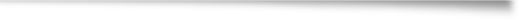 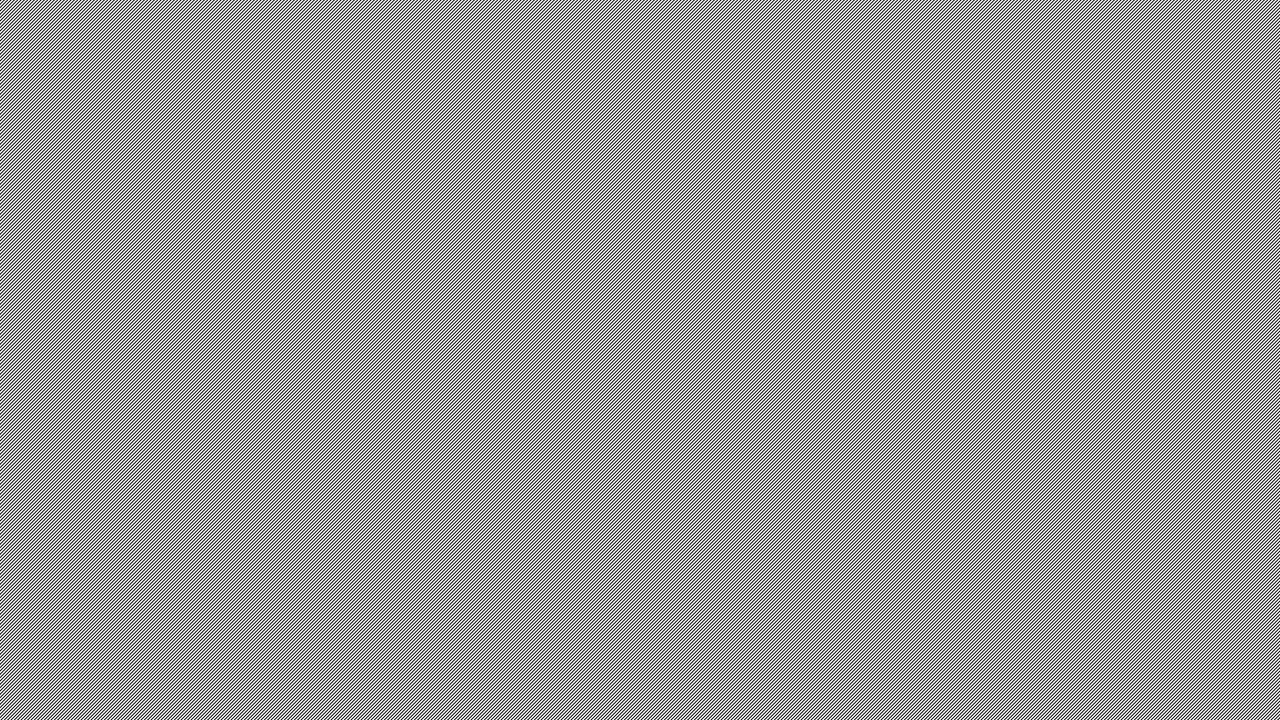 Sound Engineering is another music technology field that emerged in the 20th century, and it greatly impacted both art and popular music. Studio engineers alter sound after it has been captured, taking artistic control into their own hands.
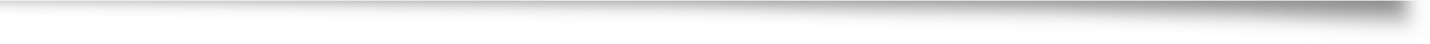 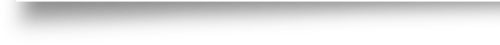 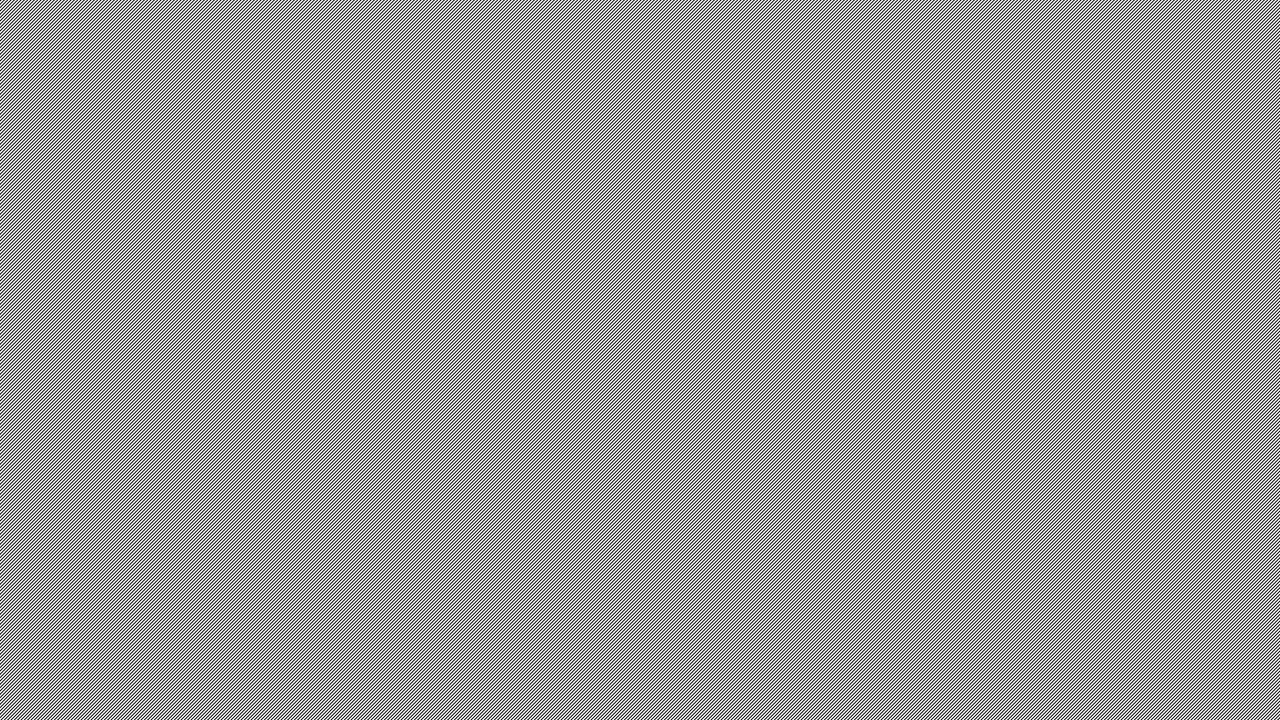 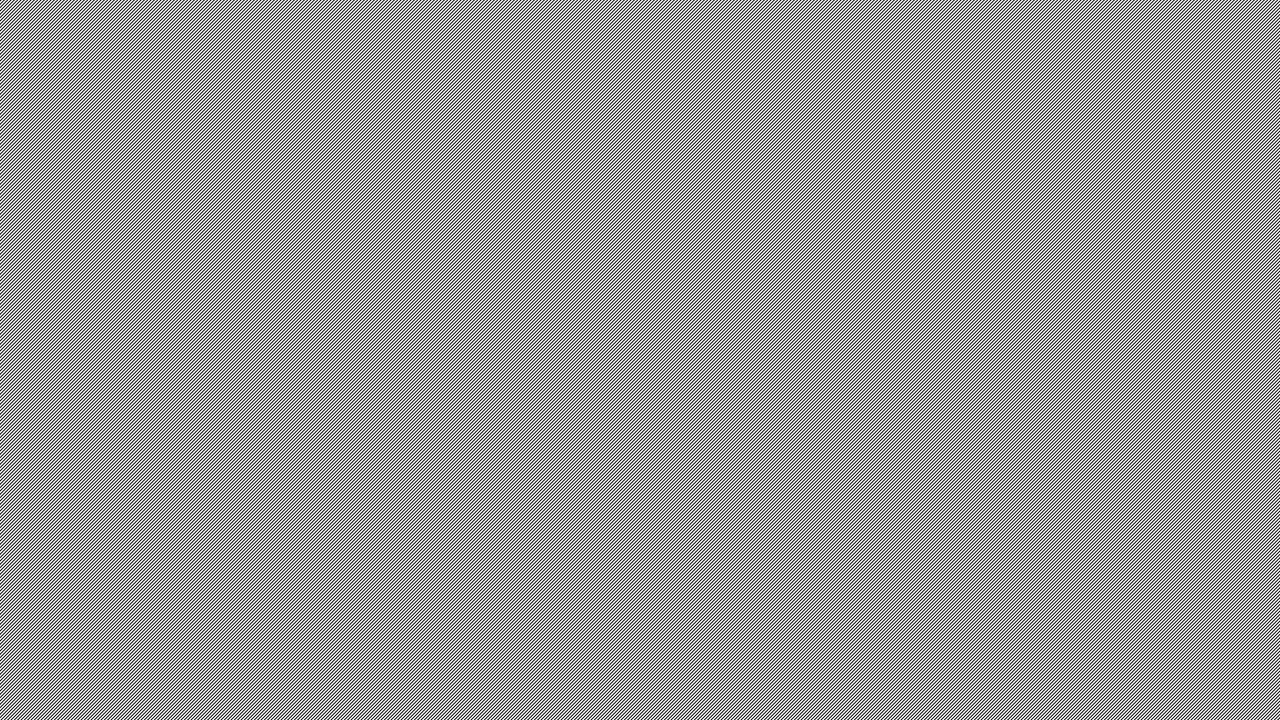 Women in sound engineering had difficulty accessing lead engineer positions due to perceptions about women and technologyInternships and hands-on experience with equipment is essential, and women had limited access to the informal networking system within the field
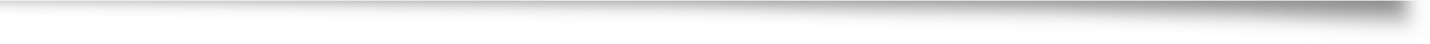 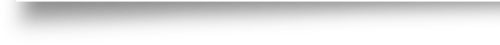 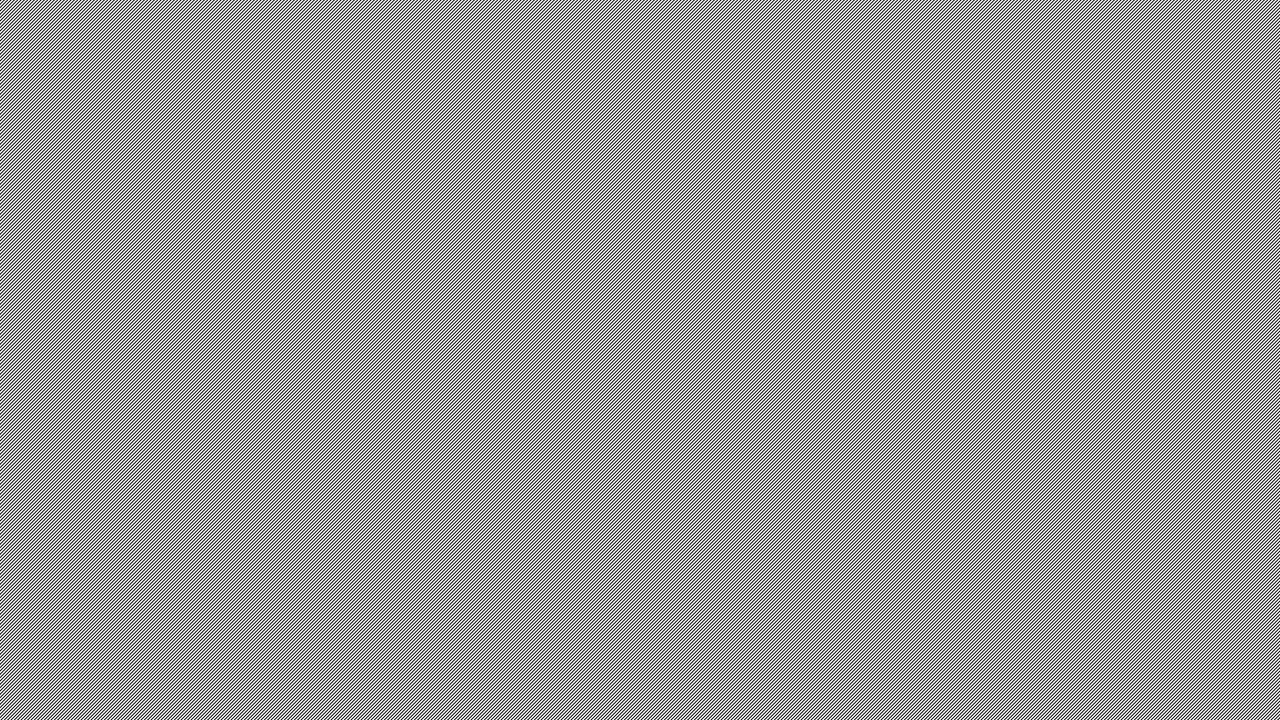 Grammy-winning sound engineer Leslie Ann Jones indicates:“It’s difficult for an all-male staff to suddenly work with a woman…Men are used to women acting as caretakers, note takers, studio managers…not as the ones making the technical decisions.”
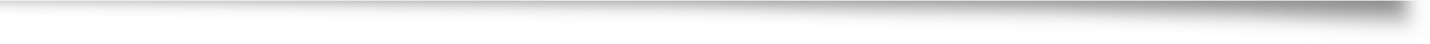 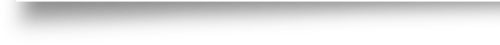 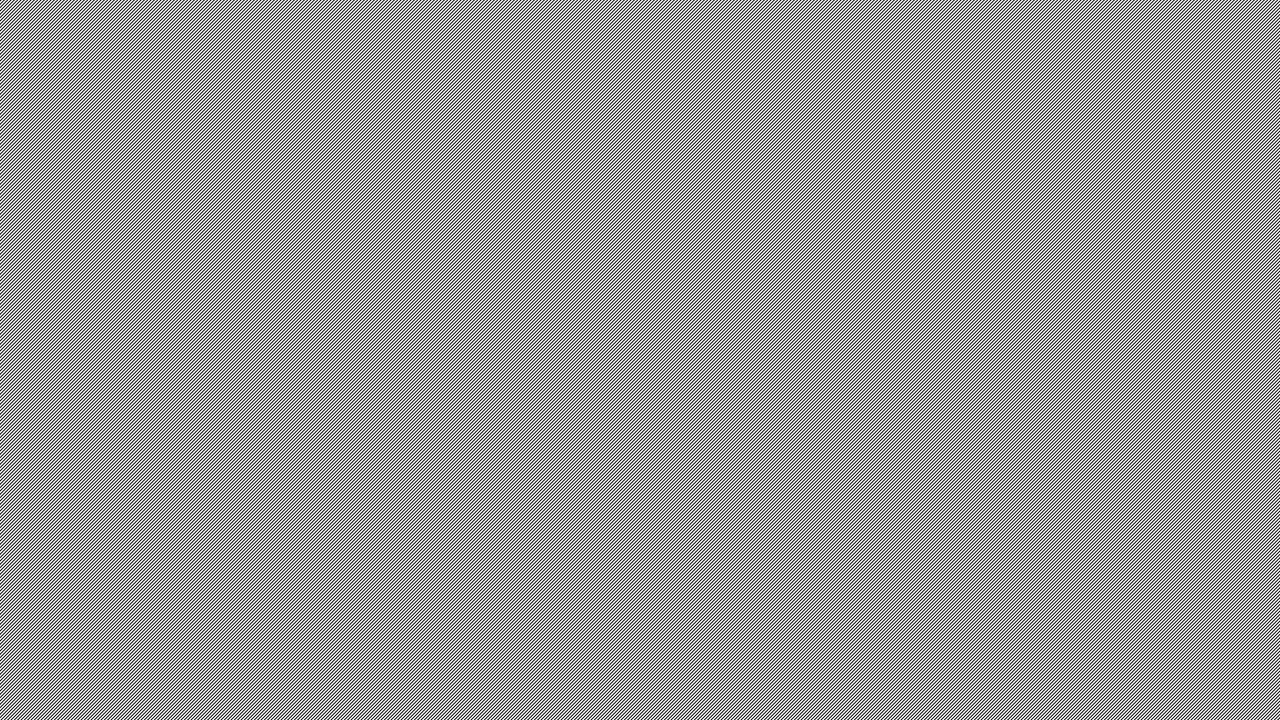 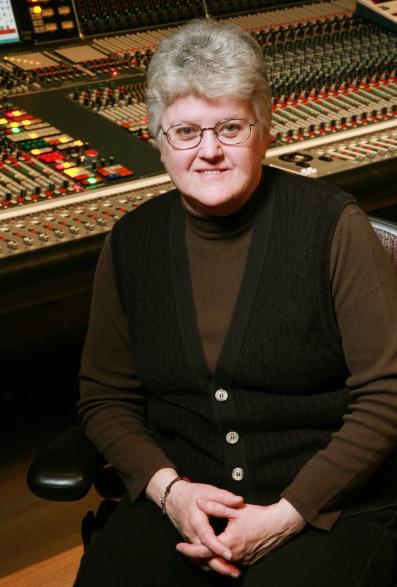 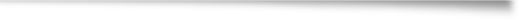 Sound Engineer Leslie Ann Jones. Photo by Steve Jennings, used by permission
In 2020, women accounted for fewer than 5 percent of people employed in music technology.
 Data: Women’s Audio Mission, accessed 2020
Women who have been successful in technology venues have often formed their own labels, businesses, and schools. 
Women’s Audio Mission is a good example
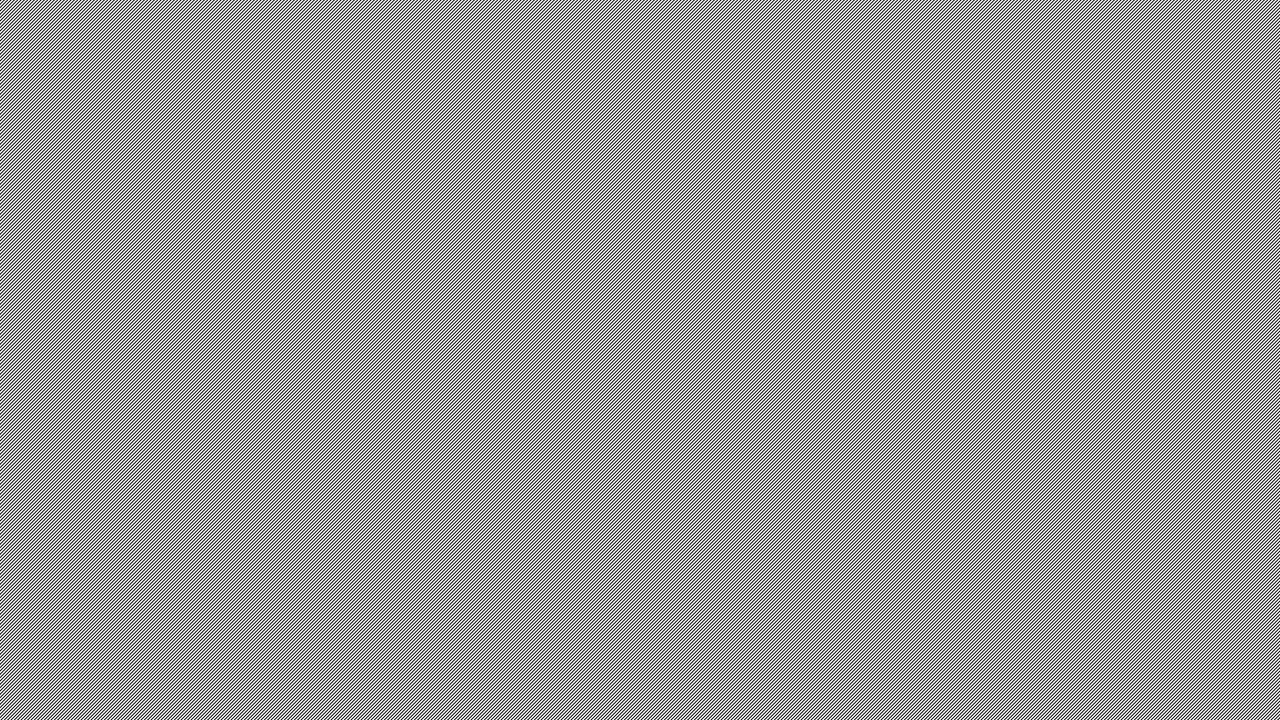 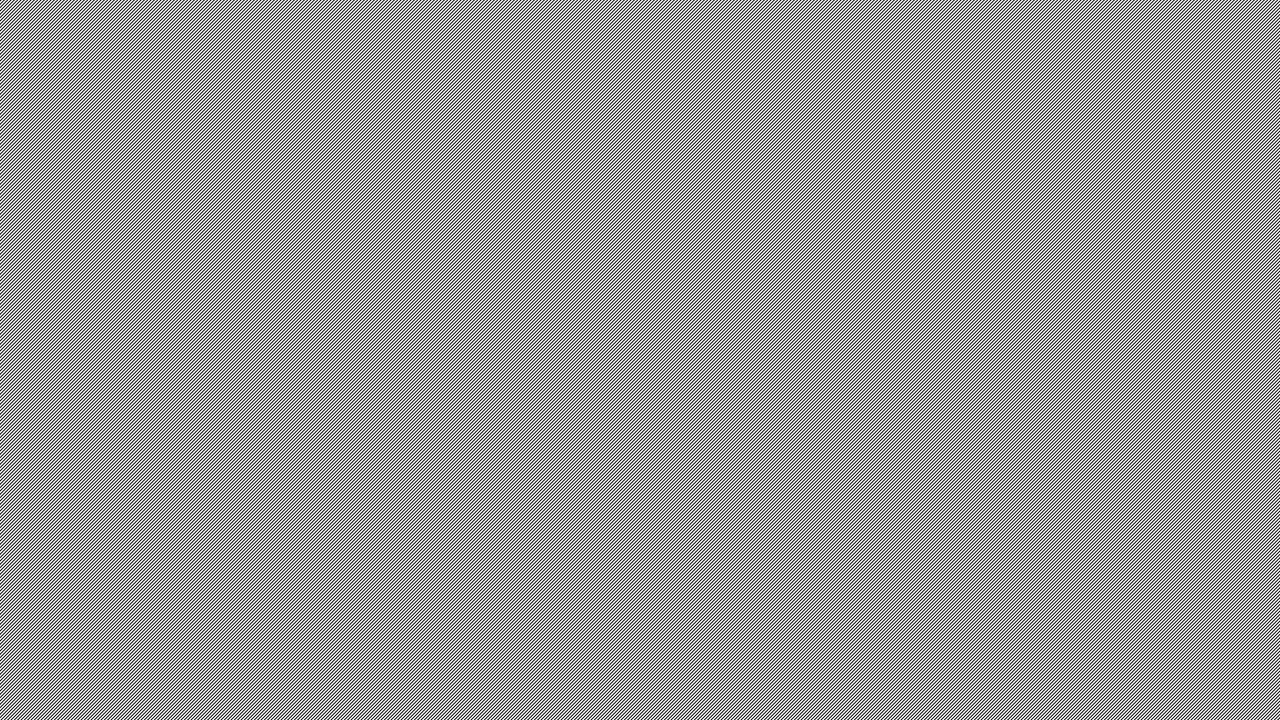 Women continue to break ground in music technology. From female DJs such as Kuttin Kandi, to sound engineers and art music composers, women in music technology are rising above challenges to become leaders and innovators.
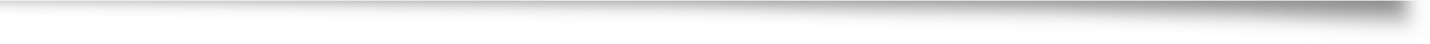 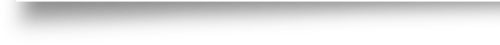